Всероссийский конкурс «Инновации в обучении»Номинация «Творческая презентация к уроку»Презентация к уроку по учебному предмету «Физика» на тему:
Решение задачи №30 ЕГЭ ( механика)

                                                                                               Подготовила и провела консультацию 
                                                                                               Абдулнасырова Галима Язмуханбетовна,
                                                                                               учитель физики МБОУ СШ №31


г. Сургут, 2023 г
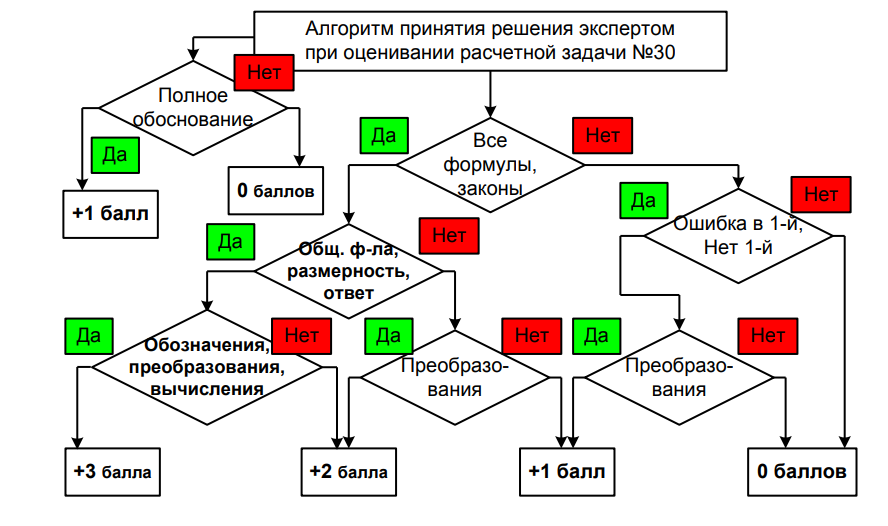 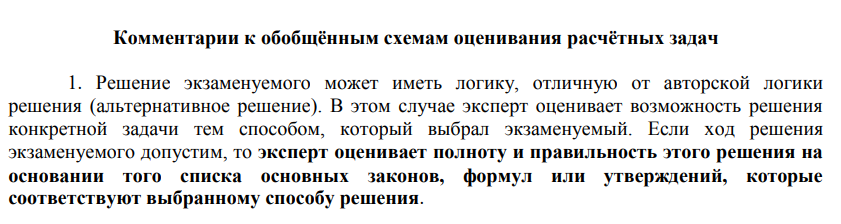 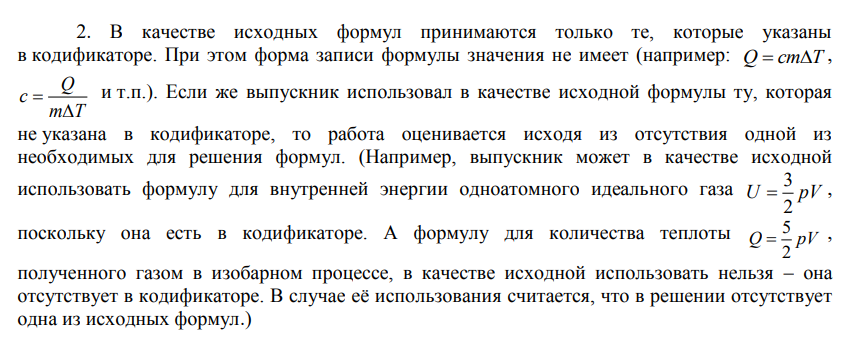 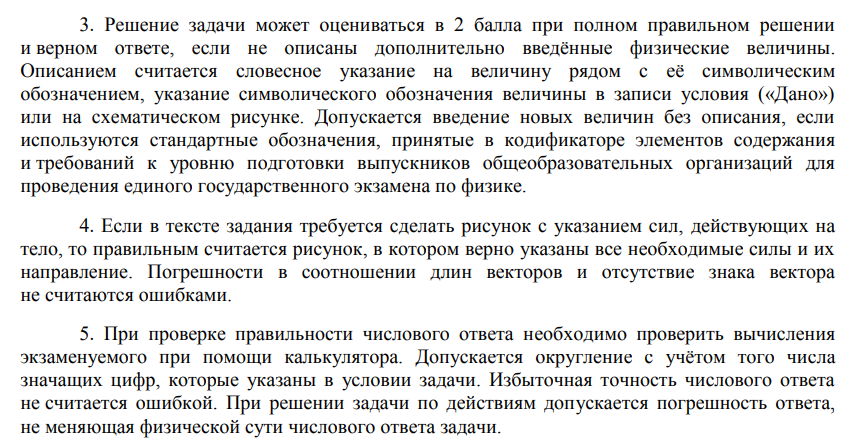 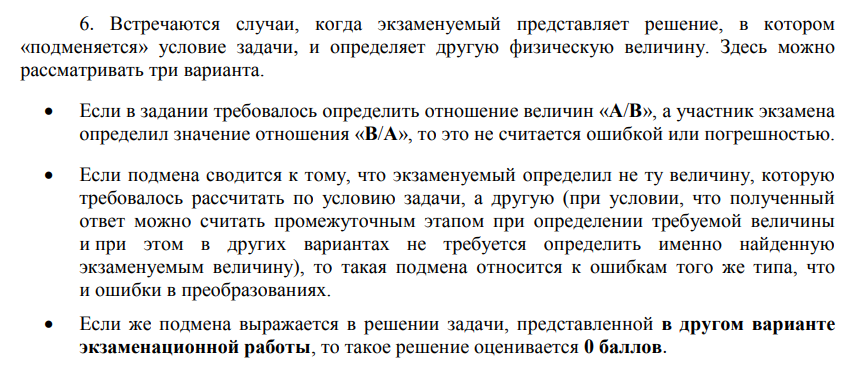 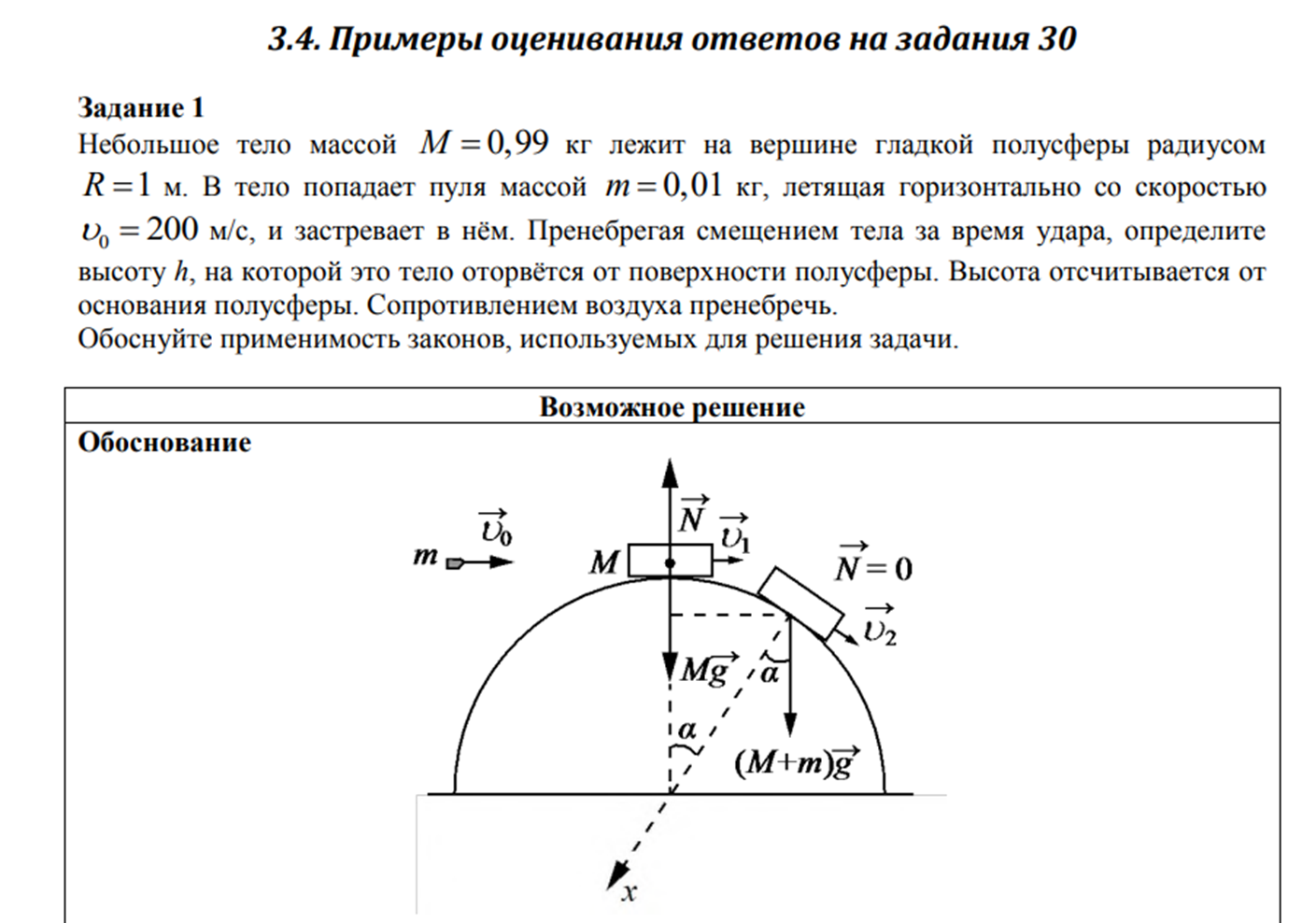 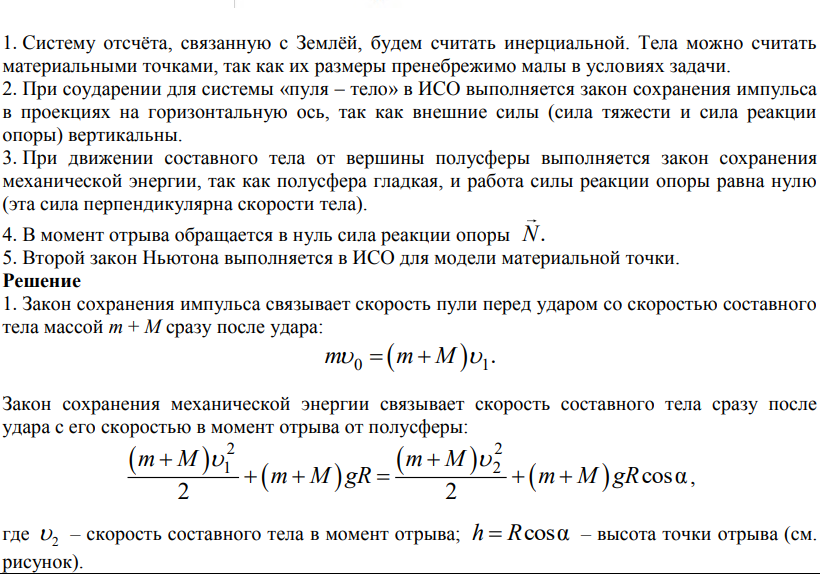 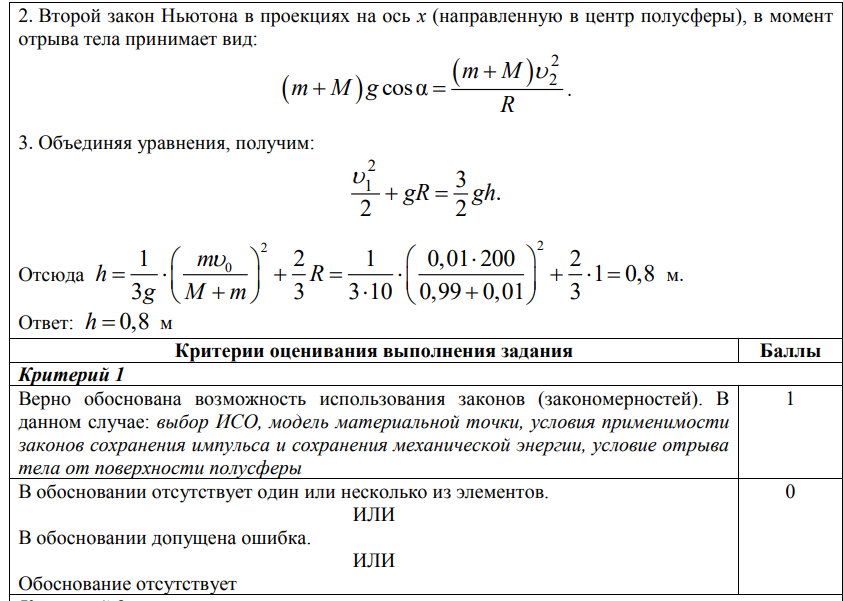 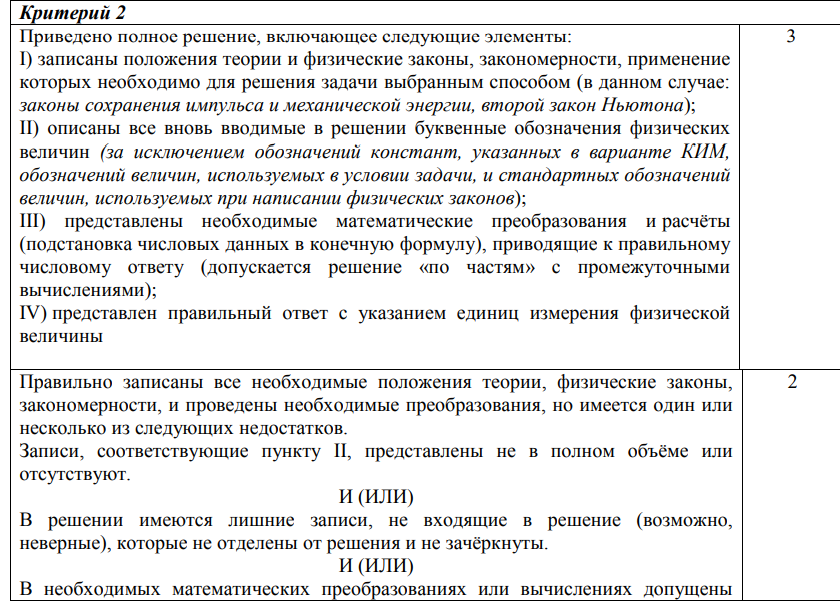 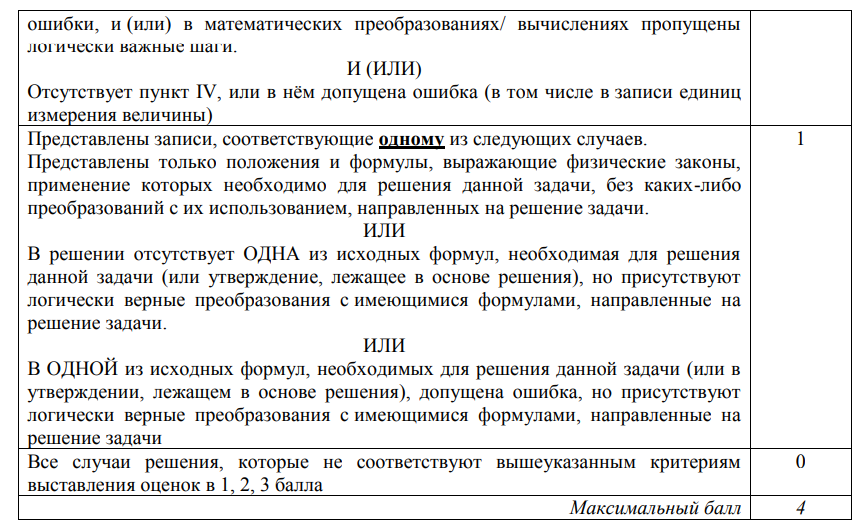 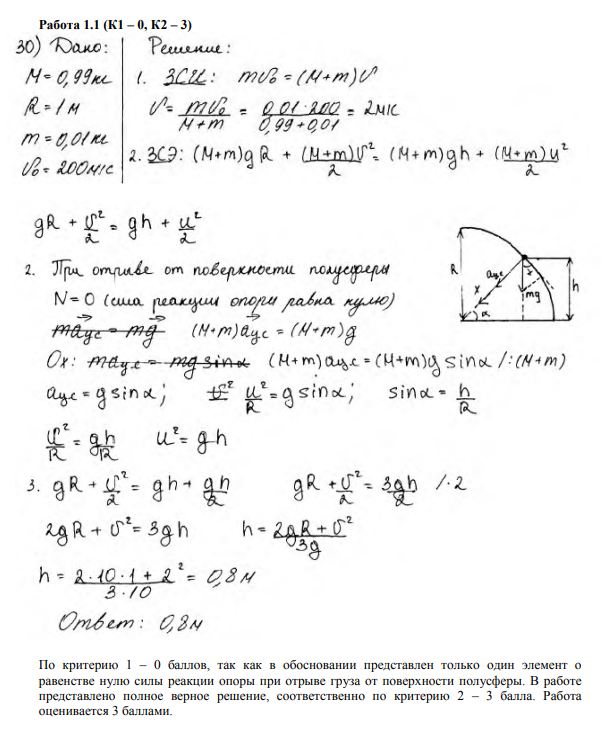 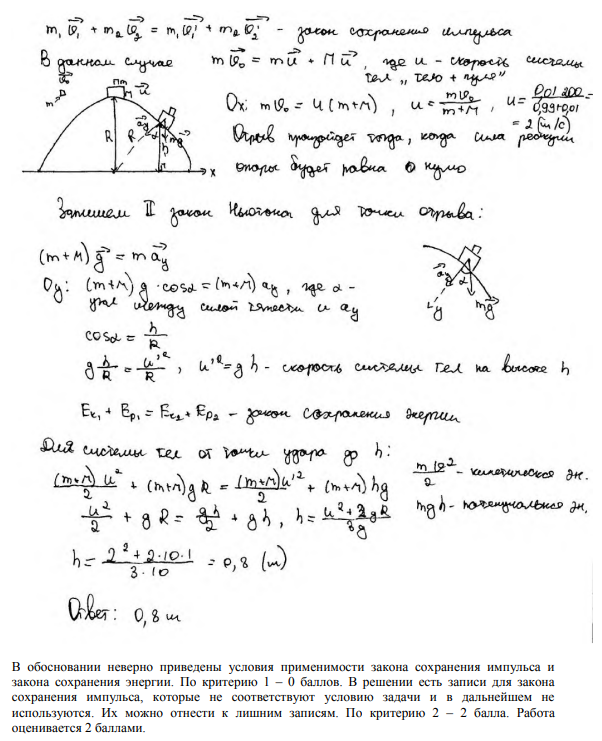 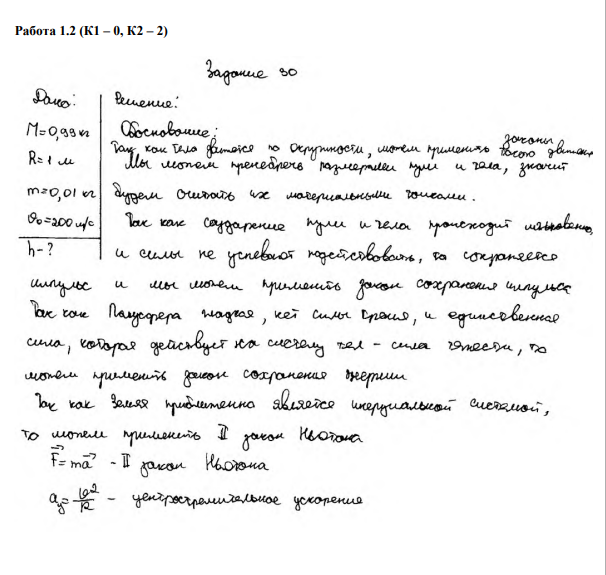 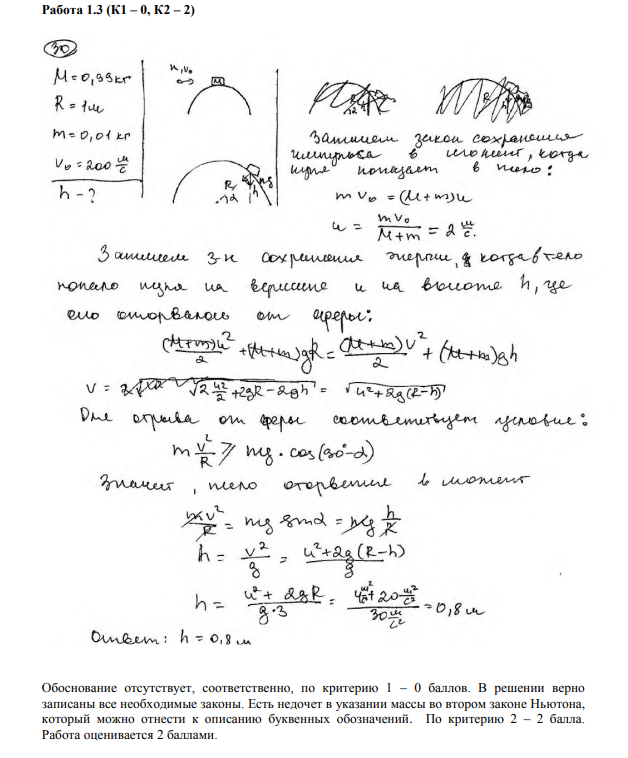 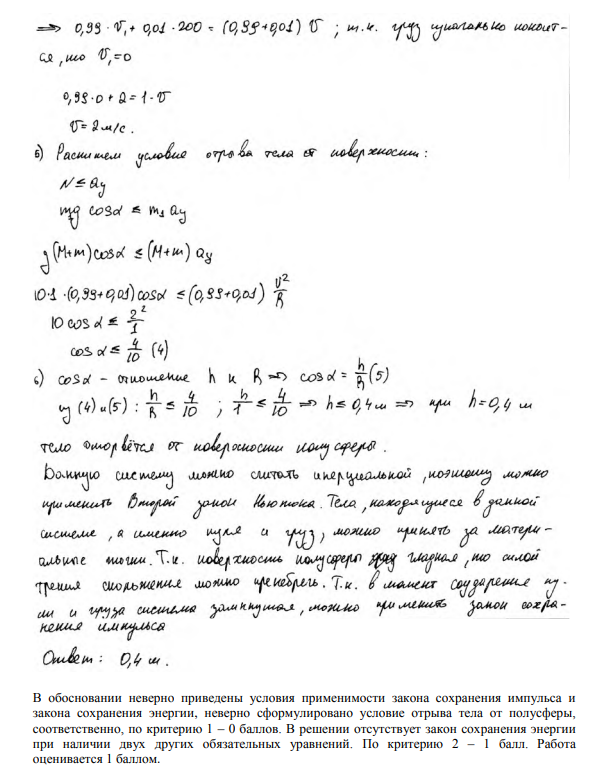 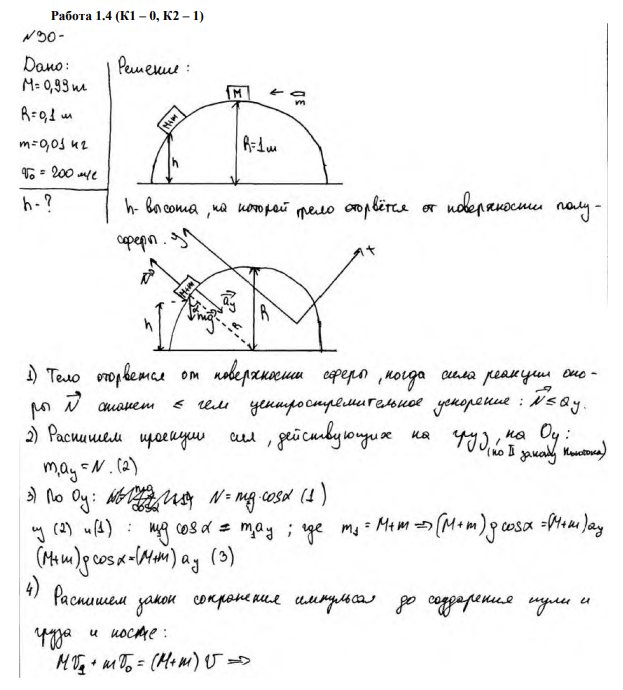 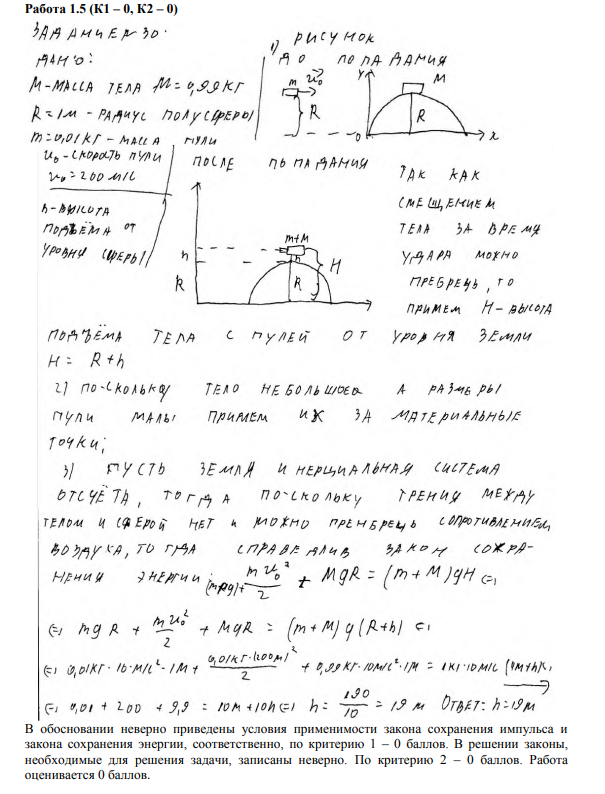 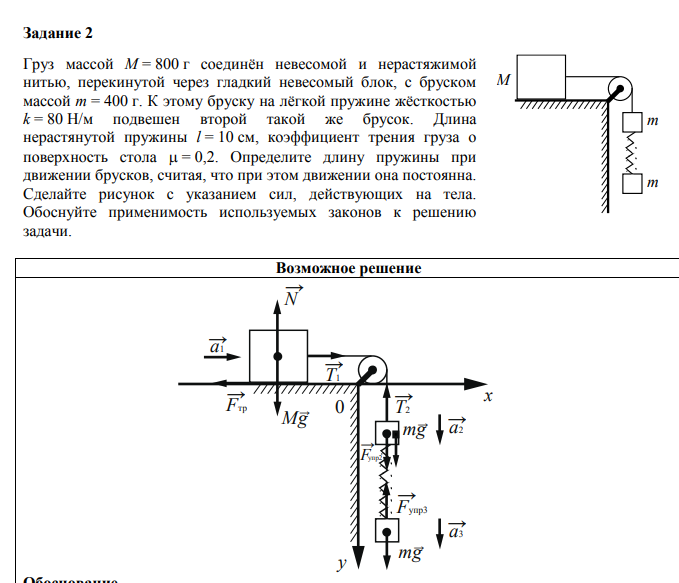 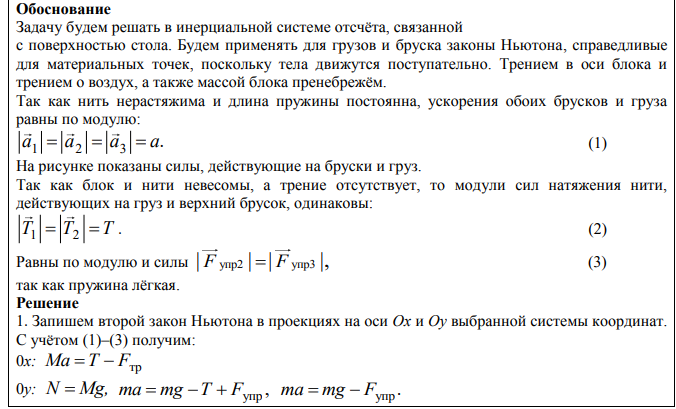 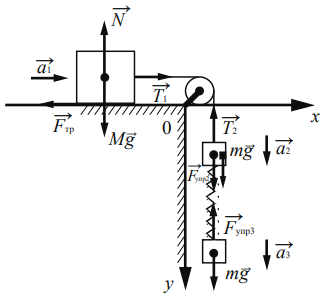 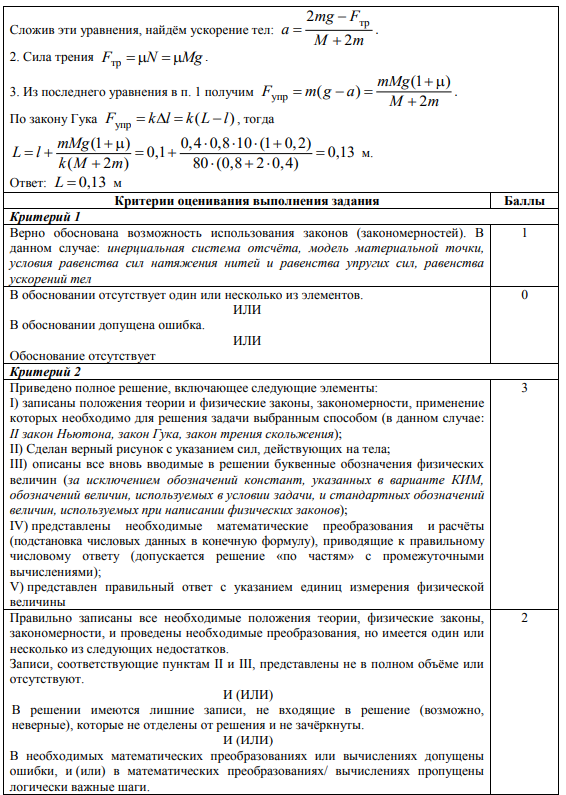 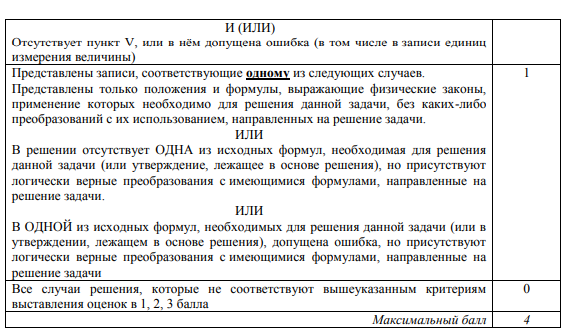 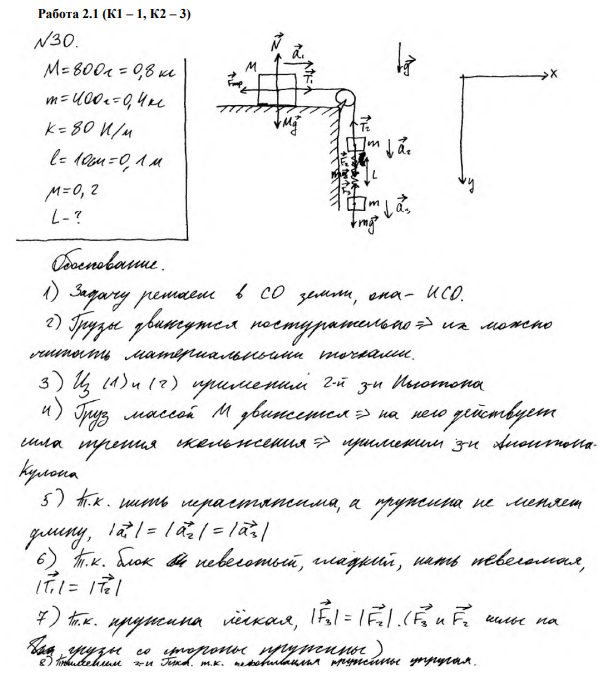 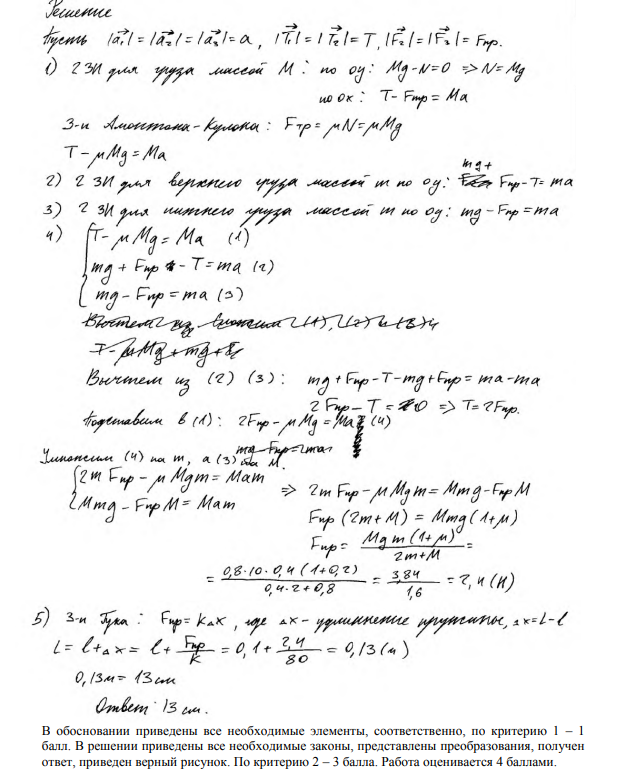 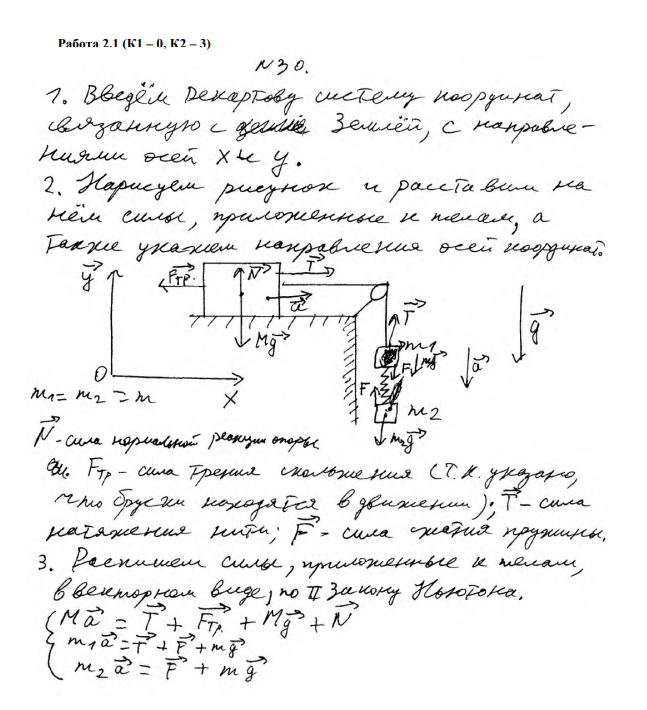 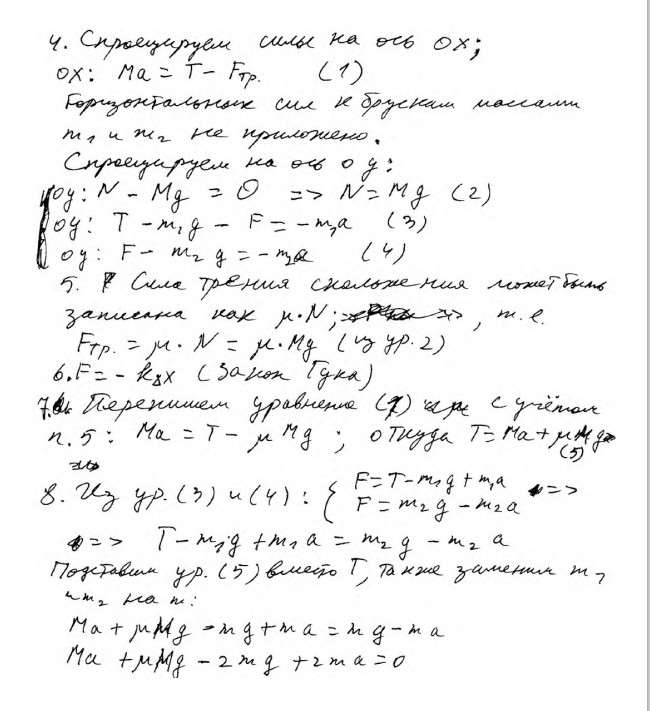 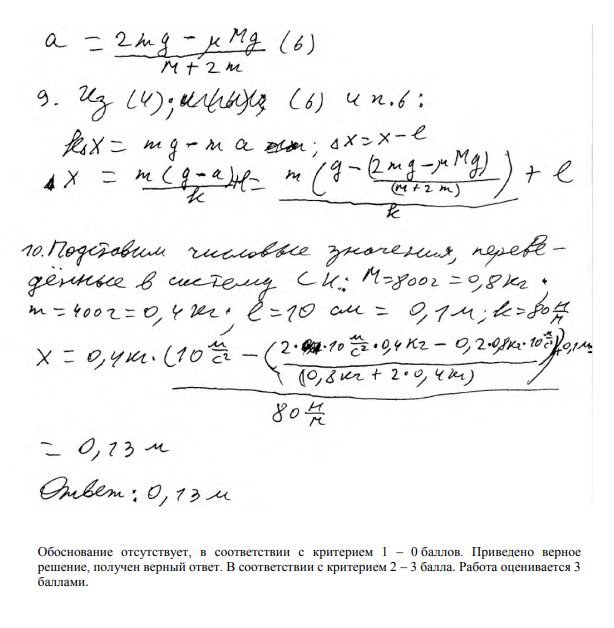 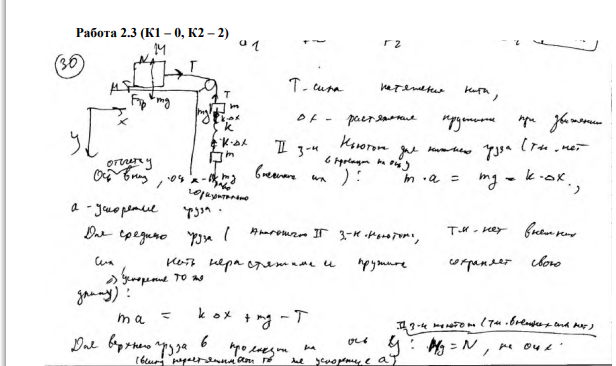 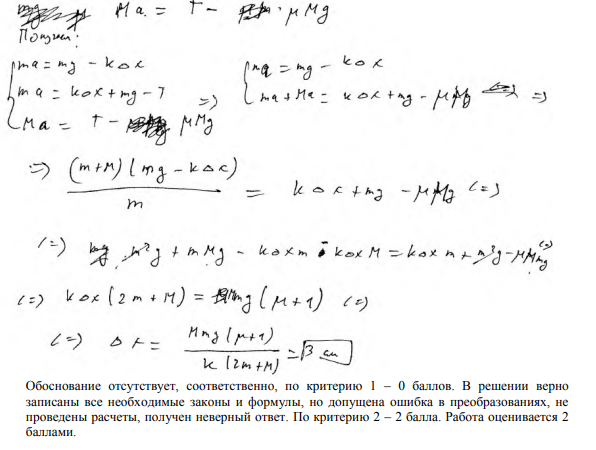 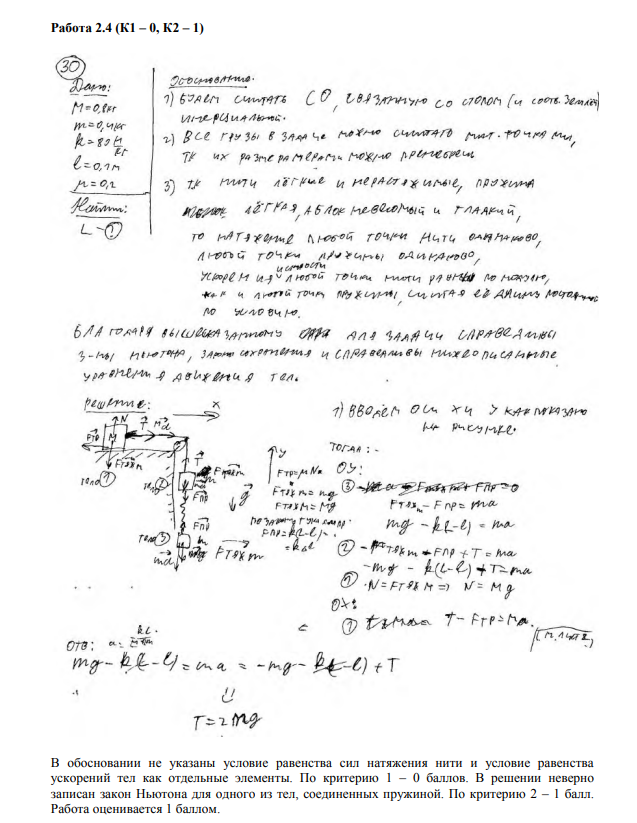 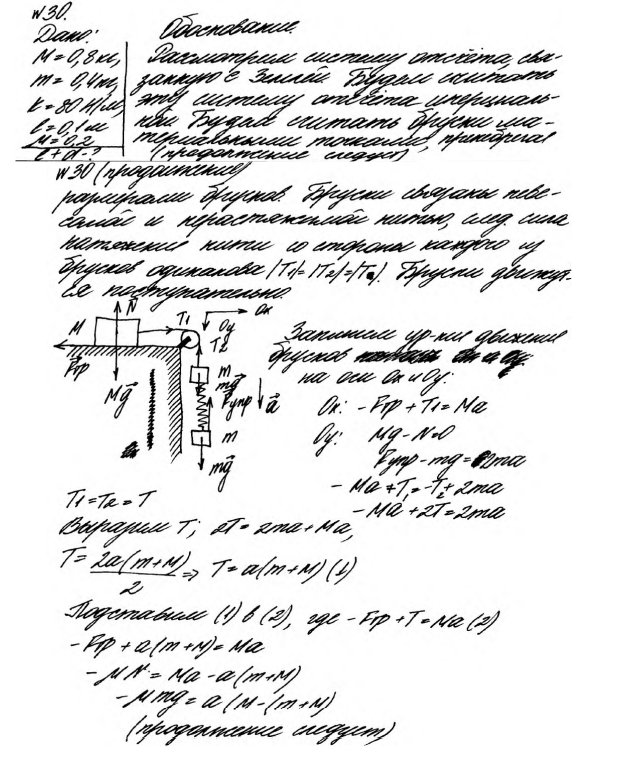 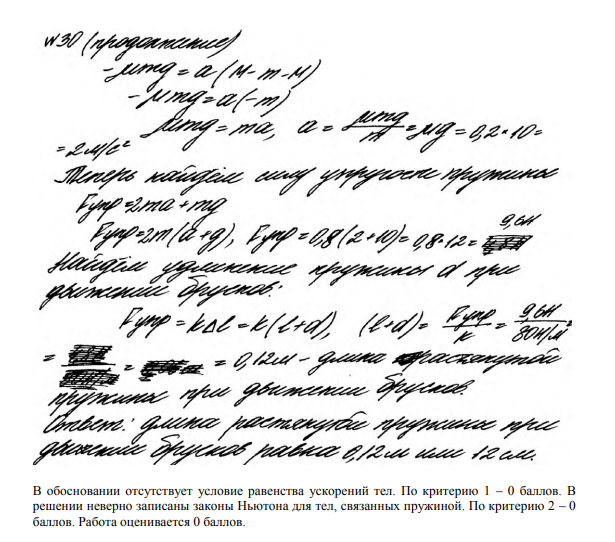